أوراق عمل وحدة


(يلتزم بقواعد الأمن والسلامة)
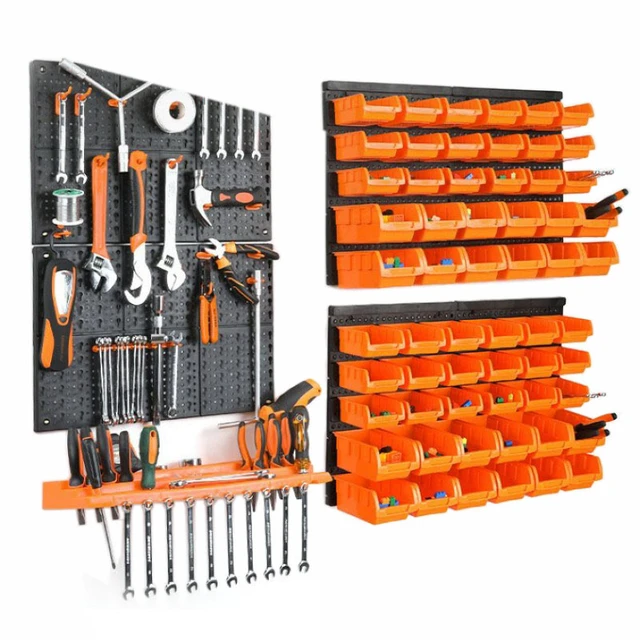 عرض على الشاشة  اسماء الطلاب المعنين في نقل الادوات والمواد الخطرة الى مكانها الصحيح وبشكل اسبوعي يتم اختيار اسماء طلاب اخرين.